Les usages pédagogiques 
des documents
-
Enjeux dans la perspective de la réforme du baccalauréat et contribution à la concertation des équipes disciplinaires d’histoire-géographie.
Frédéric Pinchinat, lycée Pape Clément, Pessac
Source d’infos
Explication appuyée sur des savoirs
Doc
Usage illustratif
Source d’infos
Explication appuyée sur des savoirs
Doc
Usage illustratif
Les élèves n’ont pas
les mêmes tâches à y réaliser. 

 Utilité de sortir de l’implicite pour signifier aux élèves quelle(s) capacité(s) on lui demande de mettre en œuvre.
Le doc ne ‘’montre’’ rien en lui-même: risque d’en faire une ‘’preuve’’ de son discours.
Le document pour un…
Usage illustratif
En complément de la parole du professeur
Pour voir, 
découvrir…
Se représenter un phénomène, comprendre par l’exemple, le témoignage
Pour constituer le cours
Source d’infos
Le document comme…
Pour questionner (document d’accroche)
Source d’infos
Le document comme…
Capacités mises en œuvre
En introduction
ou pour relancer une problématique ou complexifier une situation
Pour questionner (document d’accroche)
Pour constituer le cours
Source d’infos
Le document comme…
Capacités mises en œuvre
Exploitation d’un doc ou d’un corpus de docs: étude de cas, points de passage et d’ouverture…
Multiples  mises en activité possibles des élèves.
Démarche souvent inductive
Pour constituer le cours
Source d’infos
Le document comme…
Capacités mises en œuvre
Exploitation d’un doc ou d’un corpus de docs: étude de cas, points de passage et d’ouverture…
La démarche inductive a été fortement promue lors des précédents programmes. Elle reste très pertinente mais a sans doute contribué à rendre plus confus pour les élèves la distinction des usages des documents. Ils sont le plus souvent confrontés à un travail de ce type lors des mises en activité.
Démarche souvent inductive
Source d’infos
Explication appuyée sur des savoirs
Doc
Vu
Usage illustratif
Vu
Une des plus-value centrale du lycée: 
le document au collège est support de multiples capacités mais peu sous l’angle du « commentaire » de type universitaire
Explication appuyée sur des savoirs
Le document support d’une…
Convier le doute,
mobiliser des savoirs et savoir-faire: donner les moyens de l’exercice de l’esprit critique
Un enjeu civique et méthodolo-gique majeur
Explication appuyée sur des savoirs
Le document support d’une…
Les élèves y sont confrontés essentiellement au moment des évaluations, corrections, quelquefois des remédiations voire de préparations
Un usage souvent bcp moins fréquent que celui du doc comme source d’infos
Une compétence assez spécifique à la voie générale, peu usitée dans la voie technologique
Explication appuyée sur des savoirs
Le document support d’une…
Quelles capacités ?
Capacités vues auparavant
Explication appuyée sur des savoirs
Le document support d’une…
Un savoir-faire à acquérir pour la fin des études secondaires
Est-ce assez le cas au vu des copies du bac général actuel (jusqu’en 2020) ?
Expérience appuyée sur la correction des copies du baccalauréat, en histoire notamment. 

On y observe des acquis d’élèves très différents en terme de savoir-faire face à un document, à la sortie du lycée.


On peut trouver toutes sortes de variantes autour des trois exemples suivants…
La copie qui s’en tient à une paraphrase du document. Cette paraphrase n’est pas toujours réussie quand le document est mal interprété: elle n’est pas un simple recopiage. Cette reformulation par l’élève des informations déjà présentes dans le document exige une activité rédactionnelle de sa part qui obère la prise de conscience de la faible valeur ajoutée de leur production. Nous sommes souvent confrontés à ces élèves qui sont surpris d’apprendre qu’ils n’ont fait que paraphraser un document, et ne se sont donc pas servis de leur cours. 

La copie qui néglige le document et en prend prétexte pour réciter un cours. Souvent lié à une difficulté pour mettre en relation ses savoirs avec un document inconnu.

La « bonne » copie qui part du document pour en dégager les idées clés et apporte pour chacune d’elles une explication, un regard critique, un complément… appuyés sur des savoirs extérieurs au document.
Explication appuyée sur des savoirs
Le document support d’une…
Mise en œuvre dans le nouveau bac à partir des épreuves communes de  2020
Les épreuves communes d’histoire-géographie telles que définies par les textes du 18 avril 2019
(voie générale)
Objectifs de l’évaluation pour ces épreuves.
Les épreuves communes de contrôle continu ont pour objectif d'évaluer l'aptitude du candidat à : 
-  mobiliser, au service d'une réflexion historique et géographique, des connaissances fondamentales pour la compréhension du monde et la formation civique et culturelle du citoyen ; 
-     rédiger des réponses construites et argumentées, montrant une maîtrise correcte de la langue ; 
-    exploiter, organiser et confronter des informations ; 
-    analyser un document de source et de nature diverses ; 
-    comprendre, interpréter et pratiquer différents langages graphiques.
Suite des textes du 18 avril 2019
(voie générale):
L’analyse de document(s) en classe de première :

L’analyse de document(s) est accompagnée d’une consigne suggérant une problématique et des éléments de construction de l’analyse. Le ou les document(s), en histoire comme en géographie, comporte(nt) un titre et, si nécessaire, un nombre limité de notes explicatives.


L’analyse de document(s) en classe de terminale: 

L’analyse de document(s) est accompagnée d’une consigne suggérant une problématique. Le ou les document(s), en histoire comme en géographie, comporte(nt) un titre et, si nécessaire, un nombre limité de notes explicatives.
Le contenu du B.O. est complété par la publication de « sujets 0 » (juin 2019)

https://cache.media.eduscol.education.fr/file/Annales_zero_BAC_2021_1e/87/1/S0BAC21-1e-COM-HG-Voie_generale_1133871.pdf
Le sujet d’étude de document proposé sur La liberté guidant le peuple de E. Delacroix spécifie clairement: 
« L’analyse du document constitue le cœur de votre travail, mais nécessite pour être menée la mobilisation de vos connaissances. »
Ces textes ouvrent sur des pratiques larges d’analyse mais dans lesquelles on devra retrouver les deux grands ensembles de capacités mis en œuvre durant la scolarité du lycée:
celles nécessaires pour exploiter un document (sélection, classement, hiérarchisation…);
celles nécessaires pour expliquer un document à savoir la mise en relation avec des connaissances du cours (notions, idées,acteurs, faits, vocabulaire...).
Le tout en cohérence avec la problématique posée par le sujet. 

Le travail est davantage guidé en classe de première pour fournir aux élèves des pistes pour organiser/construire leur production écrite: thèmes à aborder, attention portée à la nature, l’auteur ou un élément signifiant du contenu du document, piste de plan…

On retrouvera sans doute dans les copies les travers des épreuves du bac précédent: seule paraphrase du document (qui est une étape utile si le document est bien appréhendé mais inaboutie), document pris comme prétexte, document recopié par bribes et mal compris…
Quels critères d’évaluation sur lesquels s’entendre, par exemple au sein d’une équipe de professeurs d’un lycée?

L’évaluation des épreuves communes du bac se fait désormais en 3 sessions (2 en première et 1 en terminale), par croisement de copies entre collègues avec des sujets tirés d’une banque nationale.

La nouveauté principale réside dans le fait qu’Il s’agit d’une évaluation certificative mais au cours d’un apprentissage qui se déroule sur 3 ans (ou 2ans et demi à la rigueur).

La concertation est nécessaire pour définir dans les équipes les étapes de cet apprentissage attendues pour chaque session. En première, par exemple, il faut s’entendre sur les savoir-faire et les capacités évaluées dès la première session de janvier.
Autre enjeu évident de la concertation: 

favoriser la continuité des apprentissages des élèves d’une année sur l’autre, d’un professeur à l’autre;
intérêt pour la cohérence de la discipline auprès des élèves quand ils perçoivent cette continuité;
mutualisation des exercices, des évaluations, des corrections…
Quels attendus pour un exercice d’explication/analyse de document 
en fin d’études secondaires ?
ATTENDUS POSSIBLES:
ATTENDUS POSSIBLES:
Les informations du document
Au cœur de cet exercice le plus complexe est bien la mise en relation entre:
Les savoirs / connaissances  issus du cours
→ Une compétence  qui exige un apprentissage  sur la durée du lycée
Document prétexte (maths, physique…)
Une contrainte « extérieure » : nos élèves sont confrontés à des usages différents des documents dans d’autres disciplines
Document énoncé, situation et données y sont fournies: elles font l’objet d’un prélèvement ou  d’une interprétation ou exploitation: physique, SVT
Document support pour construire un raisonnementen SES, SVT
Document pour un commentaire littéraire ou philosophique
Documents très souvent sans source, ou rédigés par l’enseignant/le manuel
Quelles situations pédagogiques pour conduire l’apprentissage de cette compétence ?
Quelques pistes pédagogiques possibles
(ex appuyés sur ancien programme)
Initiation par le remplissage d’un tableau en début de seconde
Ex de consigne pour un texte simple sur les migrations européennes en histoire à réaliser en classe puis en évaluation (ici un article de presse irlandais de 1848 décrivant la situation d’un bateau de migrants) :

« Pour chacun des 2 thèmes du tableau ci-dessous, relever les informations fournies par le texte et mobiliser vos connaissances correspondantes. »
Exemple de support pour une correction croisée entre pairs (prgm 2nde 2010)
Multiples étapes possibles :
tableau rempli avec le professeur pour un thème ou pour une des colonnes
organisation de la production écrite déjà proposée par l’enseignant (thèmes/parties donnés)
organisation de la production écrite à réaliser par l’élève
travail sur un document puis sur 2-3 documents qui se complètent ou s’opposent….
Exemple d’une progressivité sur un chapitre :
la citoyenneté antique (prgm hist 2010 )
Pour mettre en avant ce travail méthodologique, le chapitre est traité en  « classe inversée », réalisée en classe: le cours est distribué et les élèves répondent à qques questions de synthèse pour en assurer l’assimilation.
Toutes les étapes, entrainement en cours ou évaluation finale, sont réalisées avec accès au cahier afin de réduire les barrières cognitives (prise de notes, mémorisation…). 
On forme donc spécifiquement à un savoir-faire, mais aussi à des ‘’savoirs en action’’ c’est-à-dire appliqués.
Application du cours - Étude d’un document historique.
 Extrait d’une pièce de théâtre d’Euripide :

Thésée est le mythique fondateur de la communauté athénienne dont il défend ici le régime. Le héraut thébain est l’envoyé de la cité de Thèbes.

« Thésée : Notre cité n’est pas au pouvoir d’un seul homme : elle est libre. Son peuple la gouverne : tour à tour, les citoyens reçoivent le pouvoir, pour un an. Elle n’accorde aucun privilège à la fortune. Le pauvre et le riche y ont des droits égaux. 
Le héraut thébain : La cité dont je viens est gouvernée par un seul homme, et non par la foule. Personne ne la flatte ou ne l’exalte par son éloquence, personne ne la tourne ou la retourne selon son seul intérêt particulier [...] D’ailleurs comment le peuple, qui n’est pas capable de raisonnements droits, pourrait-il mener une cité sur le droit chemin ? Un pauvre paysan, même instruit, en raison de son travail, ne peut consacrer son attention aux affaires publiques. 
Thésée : [...] Au contraire, sous le règne des lois écrites, pauvres et riches ont les mêmes droits. Le faible peut répondre à l’insulte du fort, et le petit, s’il a le droit pour lui, peut l’emporter sur le grand [au tribunal]. La liberté, elle est dans ces paroles : ”Qui veut donner à l’assemblée un sage avis pour le bien de la cité ?” » 
Euripide, Les Suppliantes, vers 422 av. J.-C. 

Présentation du document : (prise de notes)…
Document proposé à l’élève après assimilation du cours:
La présentation du document n’est pas l’objectif méthodologique: elle est réalisée par le professeur (cours magistral ou dialogué)
Consignes aux élèves, après assimilation du cours:
Consigne type pour une analyse de document : « Montrez que ce document rend compte du fonctionnement de la démocratie athénienne antique ».
Eléments de structuration de l’analyse : pour ce premier travail d’analyse de document vous répondrez dans un tableau, avec des réponses non rédigées mais assez précises. 
Capacité travaillée : étude du contenu d’un doc pour le mettre en relation et le confronter avec le cours.
Rempli avec le professeur en cours 
(après temps de mise en activité individuelle)
Parties 2 et 3 réalisées en travail de groupe de 4 et évaluées
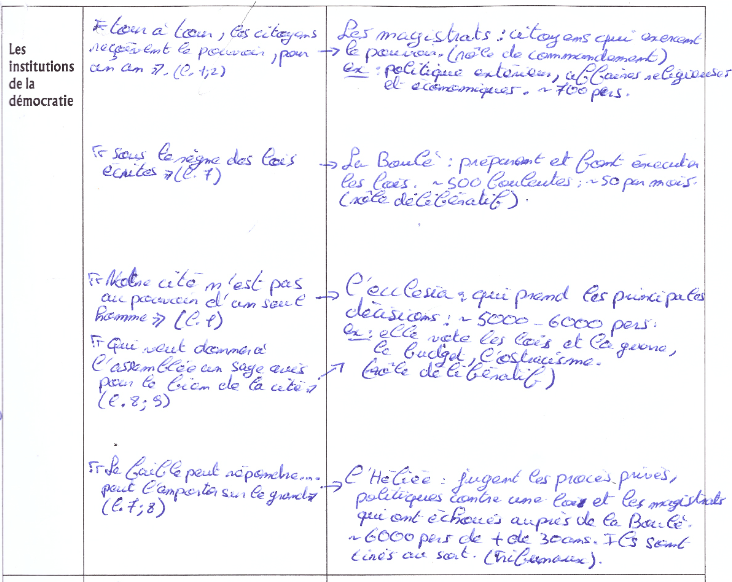 Exigence ici de mise en relation précise entre la citation et le cours
[Speaker Notes: NB: premier travail de ce type donc argumentation peu exigeante dans la mobilisation des connaissances]
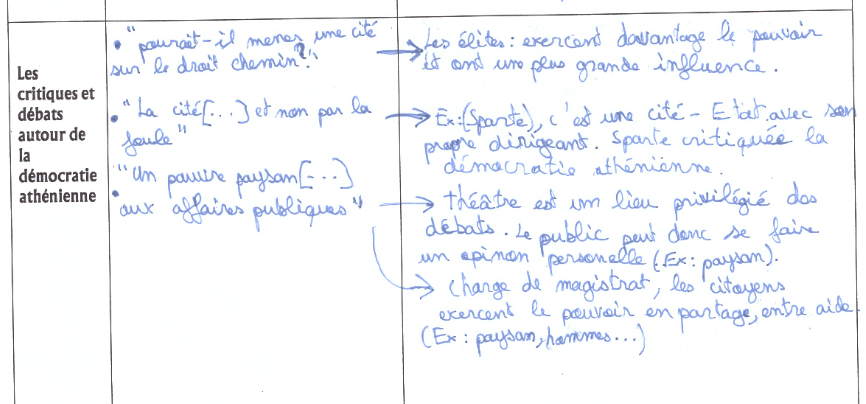 Travail sur l’erreur toujours intéressante… Une démarche adaptée avec des erreurs de contenu vaut mieux qu’une démarche incomprise.
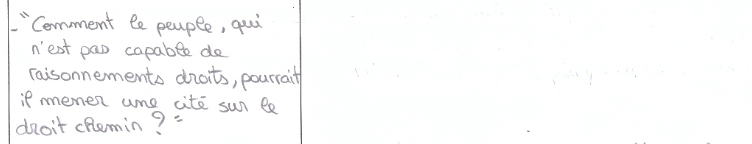 ??
Progressivité sur la deuxième moitié du chapitre :
la citoyenneté antique (prgm hist 2010 )
La même démarche est réalisée avec la partie sur la citoyenneté dans l’empire romain: cours en classe inversée puis étude de document(s).
Les élèves réalisent cette fois seuls, individuellement, le travail en remplissant le même type de tableau.
[Speaker Notes: N.B. Lors du cours, on pratique quelques documents comparables à ce qui sera proposé en évaluation (épigraphiques notamment auxquels les élèves sont peu habitués).]
Progressivité sur l’année et le lycée
Des documents de natures variées.
Des documents plus complexes.
On passe de la citation à la paraphrase dans le prélèvement de l’information dans le document (étape pleine de ‘’danger’’).
Abandon progressif du tableau en faisant rédiger de plus en plus complètement. Néanmoins l’usage du tableau reste assez démonstratif pour réactiver la démarche, jusqu’en terminale, ou comme « brouillon » rapide. On peut aussi l’utiliser pour une version « corrigé professoral modèle » par exemple.
Cette rédaction des réponses nécessite aussi une initiation sur la manière de lier contenu du document et mobilisation de connaissances (connecteurs logiques, fluidité de l’expression…)
Travail sur une production écrite finalisée
Corrigé ou proposition professoral pour lequel on demande d’y retrouver la source des arguments utilisés: informations issues du document ou du cours.
Copie d’élève: évaluation croisée, autoévaluation.
Étude d’un document historique : extrait d’une pièce de théâtre d’Euripide.
Ex de réponse possible rédigée pour la 3e partir de l’analyse. 
Souligner en bleu ce qui est tiré du texte et en vert ce qui est tiré du cours.
 Cet extrait aborde les débats autour du régime démocratique, en évoquant les limites de son fonctionnement. 
Le héraut thébain critique la démocratie quand il dénonce le rôle de l’éloquence, qui peut influencer la foule qui peut ainsi être tournée ou retournée selon le seul intérêt particulier d’un citoyen influent. C’est l’influence des orateurs qui est dénoncée ici par Euripide à travers le personnage du héraut thébain. Ces orateurs ont la capacité d’influer sur le vote des citoyens lors des décisions prises par l’ecclésia car ils maîtrisent l’art du discours. Au IVe siècle on parle des démagogues pour désigner ces hommes qui peuvent ainsi utiliser leur art oratoire. 
L’autre limite abordée est l’inégalité des compétences entre les citoyens pour mener une cité sur le droit chemin, donc pour gouverner : le peuple ne semble pas capable de raisonnements droits. Les pauvres paysans sont occupés par leur travail, malgré le misthos. Il est vrai qu’on constate un contrôle du pouvoir par les élites, pour certaines fonctions comme les magistrats élus, les stratèges. Les citoyens issus de la noblesse ont l’éducation politique et militaire nécessaire à la conduite des affaires de la cité (ex de Périclès, noble élu plusieurs fois stratège). 
Enfin l’existence de pièce de théâtre montre le rôle politique joué par ce loisir : il met en scène la démocratie et initie le citoyen aux débats contradictoires. C’est une véritable école de la démocratie. Regard critique : cette pièce est aussi un véritable outil de propagande au moment où une guerre oppose Athènes à Sparte. Le théâtre soutient alors le moral de la population qui combat pour défendre la cité et son régime politique.
Ici un travail sur un corrigé ‘’modèle’’, utile pour montrer le but à atteindre. Il est aussi démonstratif de faire réaliser ce travail sur des extraits de copies d’élèves.
Autre possibilité (1ère Tale) : fournir la liste des données utiles à la rédaction de l’analyse de documents, en mélangeant les infos du doc et les savoirs du cours. Faire reconstituer un plan et une mise en relation entre toutes ces données dans une construction cohérente.
Travailler cette compétence au quotidien dans les cours pour familiariser les élèves (1)
Faire replacer un document au sein d’une leçon. Proposer des documents et demander de justifier pourquoi ils trouveraient leur place dans telle ou telle partie de la leçon. Une telle activité est riche d’interactions et d’expérience pour l’élève qui doit justifier à l’aide du cours et du contenu du doc. Elle peut être de durée très variable et contribue, par le tâtonnement, à cet apprentissage.
Variante: proposer aux élèves de trouver dans leur manuel un document à mettre en relation avec le cours… C’est la justification qui est bien sûr au cœur de l’apprentissage. 
Autre variante: ce peut être le moyen de faire réaliser des parties du cours par des groupes d’élèves. On distribue pour cela des documents et les élèves doivent réunir les savoirs, à l’aide de leur manuel, qui permettent d’expliquer/éclairer chaque document (un par groupe par ex).
Travailler cette compétence au quotidien dans les cours (2)
Proposer un document en lien avec une question juste après l’étude de cette question en demandant comment ce document permet de réactiver ce qui vient d’être étudié. 
Travail de problématisation d’un document : demander de définir une problématique d’étude (plutôt en terminale). Cette tâche exige d’avoir assimilé la logique globale d’une leçon donc en exercice de révision/préparation.
Faire construire les consignes d’une évaluation portant sur un document… qui permettrait de vérifier l’assimilation du cours. QCM possible (où la rédaction de réponses fausses permet de travailler sur l’erreur potentielle).
Travailler cette compétence au quotidien dans les cours (3)
Un même document peut être utilisé dans deux situations d’apprentissage différentes: comme source pour le cours en amont puis repris en fin de parcours pour apporter en sus des explications ou commentaires. Cette gymnastique de l’esprit ancre les différents usages des documents.
Différenciations possibles
Des consignes plus guidées peuvent épauler certains élèves: consignes de sélection ou de classement à distinguer des consignes demandant expressément la mobilisation de connaissances du cours. Cependant ce guidage ne permet pas l’apprentissage de l’autonomie. 
Il peut être plus pertinent de simplifier en réduisant le corpus de connaissances utilisables (on mentionne quelle partie du cours est à utiliser) ou en réduisant la longueur du doc ou leur nombre (on enlève un thème/une partie à aborder).
Toujours nécessaire:
Expliciter à la classe quel est l’usage du document étudié.

Faire la chasse à l’implicite!
Source d’infos
Explication appuyée sur des savoirs
Doc
Usage illustratif
Une permanence quel que soit l’usage du document:
 le regard critique sur sa nature, au sens large.
[Speaker Notes: L’enseignant y prête attention en initiant toujours la démarche, même si très rapidement.
Mieux vaut une intervention magistrale du professeur pour cerner un document, et son contexte par exemple ou ses destinataires, que ne pas aborder la question si le document a un autre usage pédagogique. 

Ne pas oublier qu’une carte se lit, comme un texte, pour être appréhendable par la classe: titre, légende, localisations principales…]
Entente utile au sein des équipes de professeurs pour une progressivité en parallèle sur ces apprentissages autour des documents, notamment pour l’analyse de document.